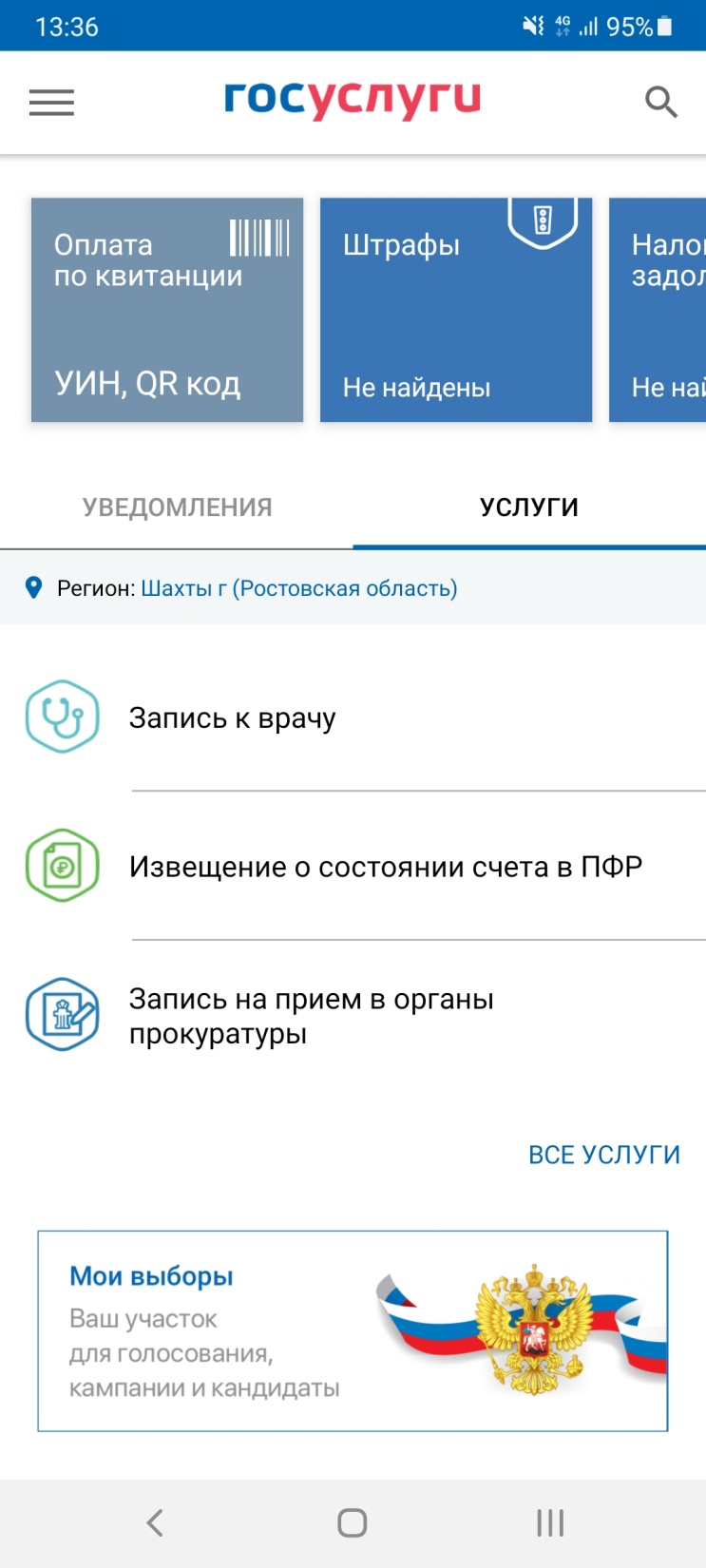 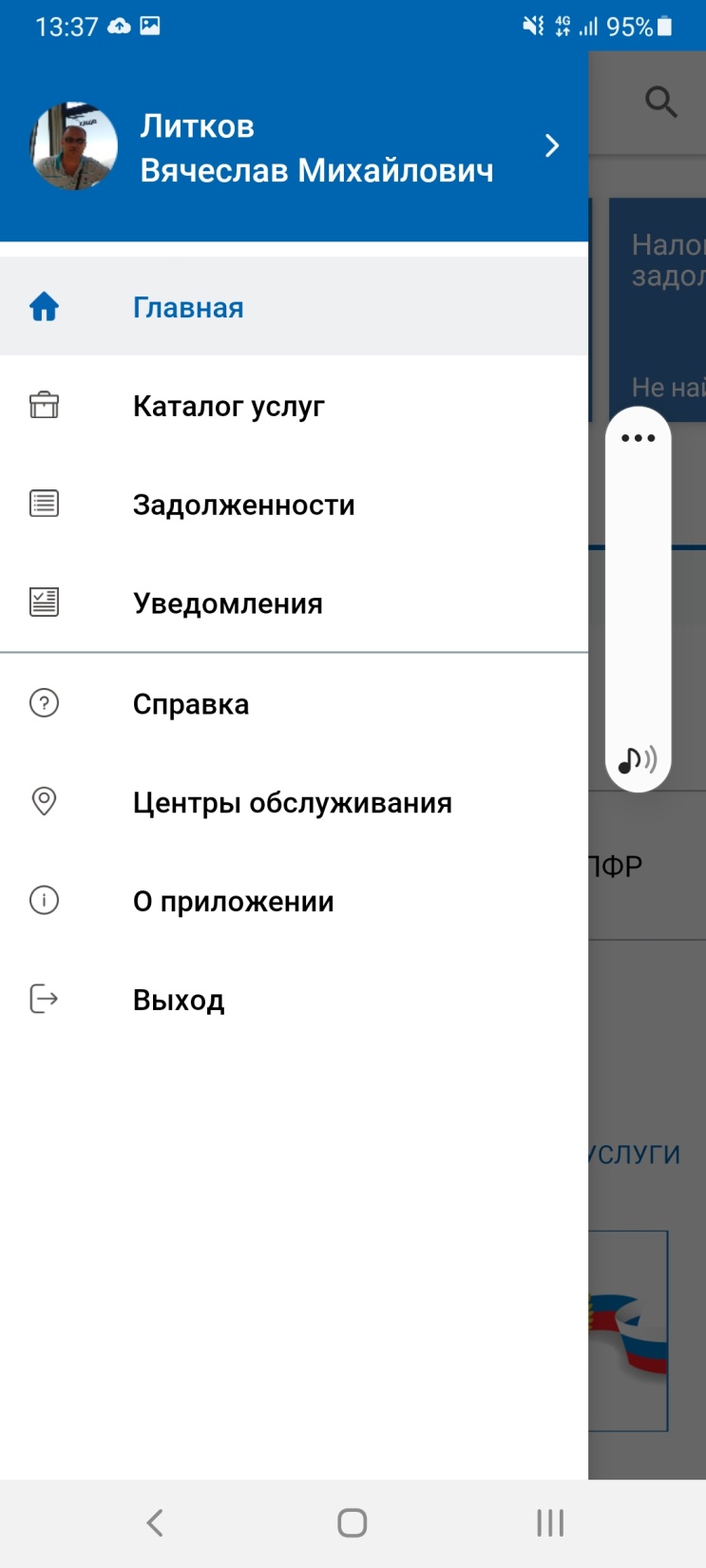 Выбрать
Выбрать
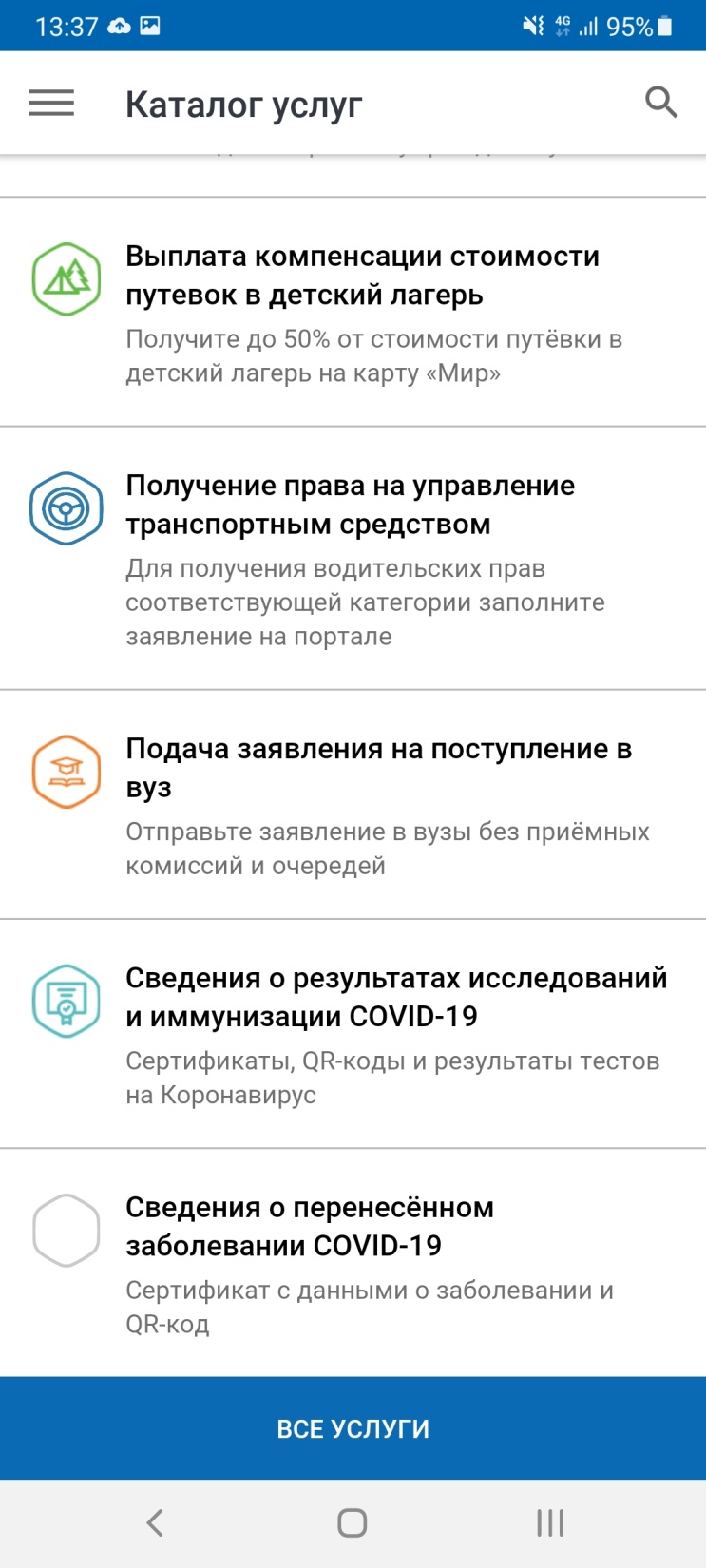 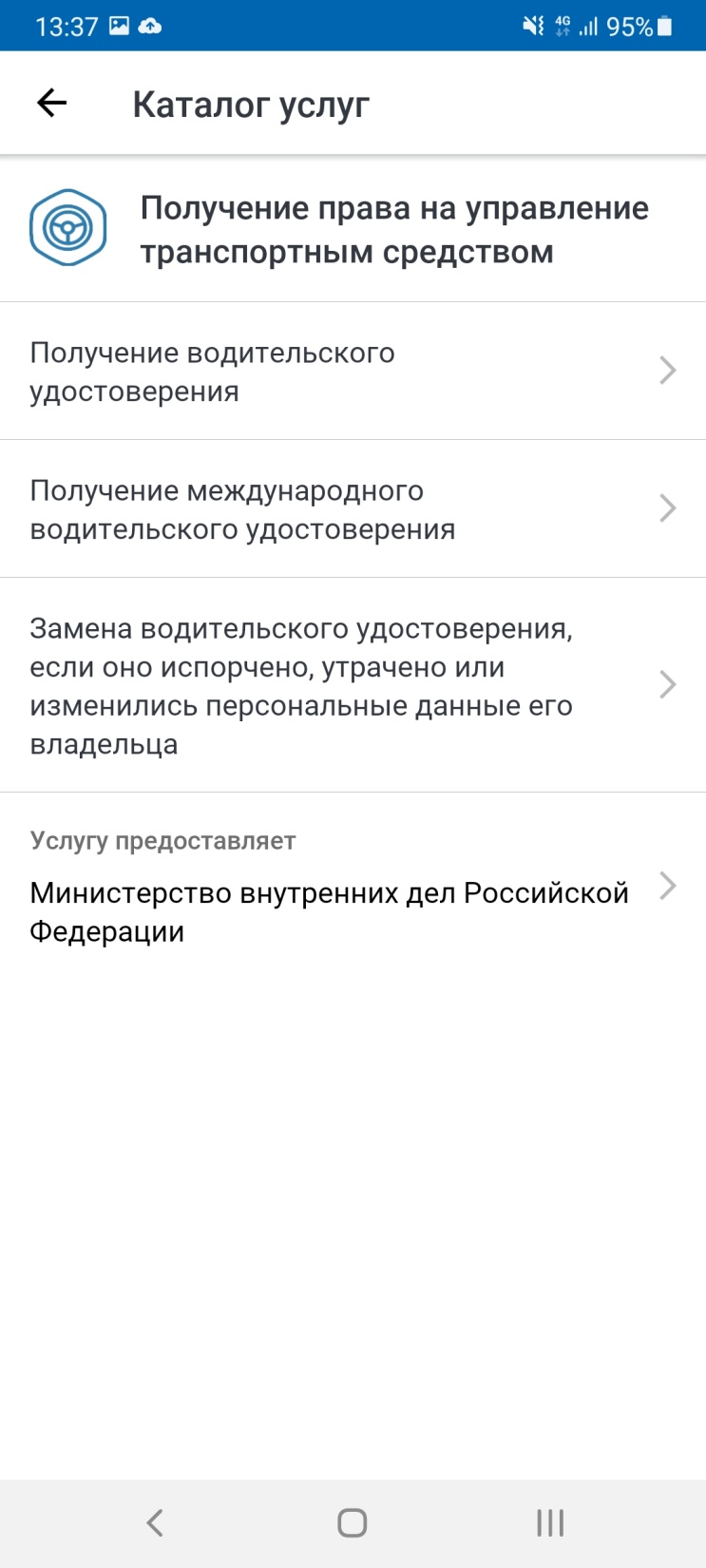 Выбрать
Выбрать
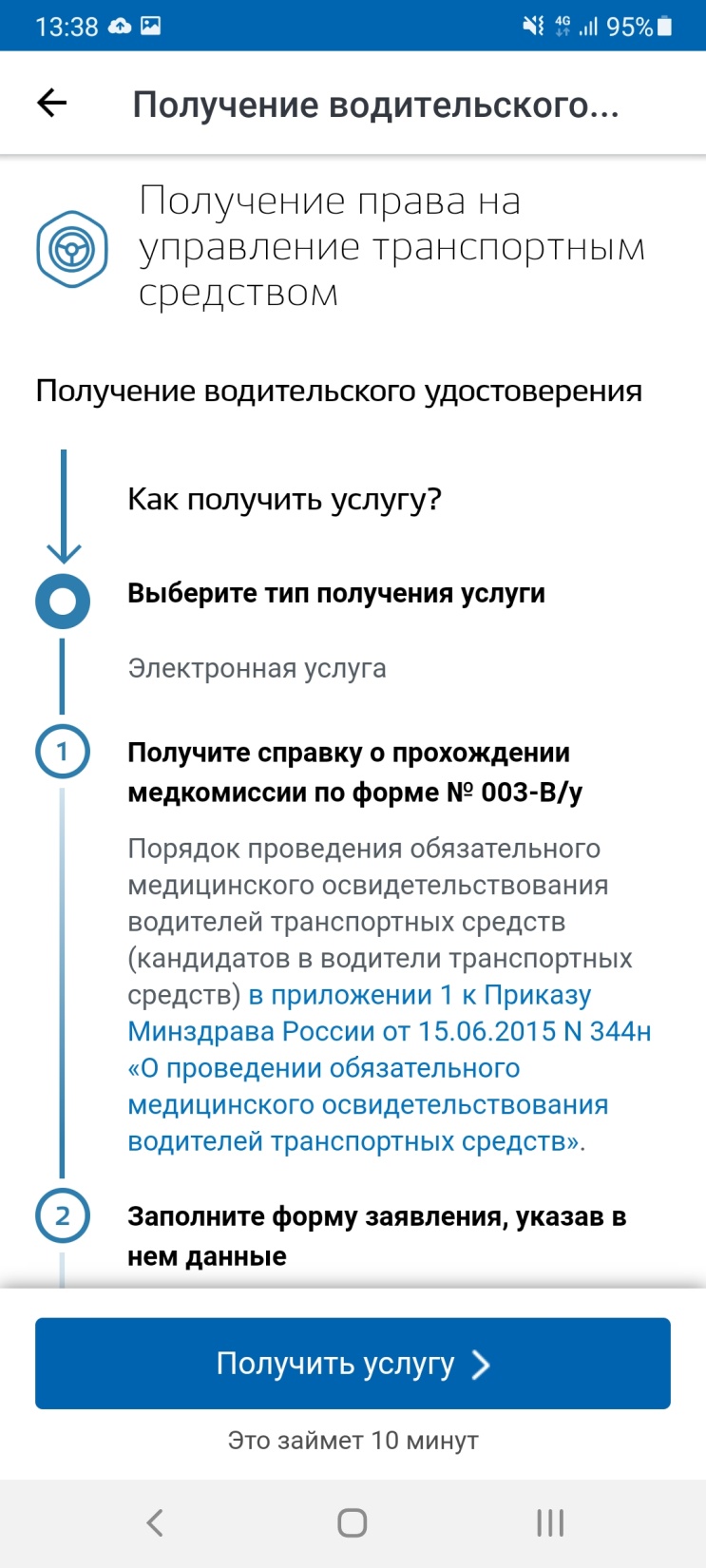 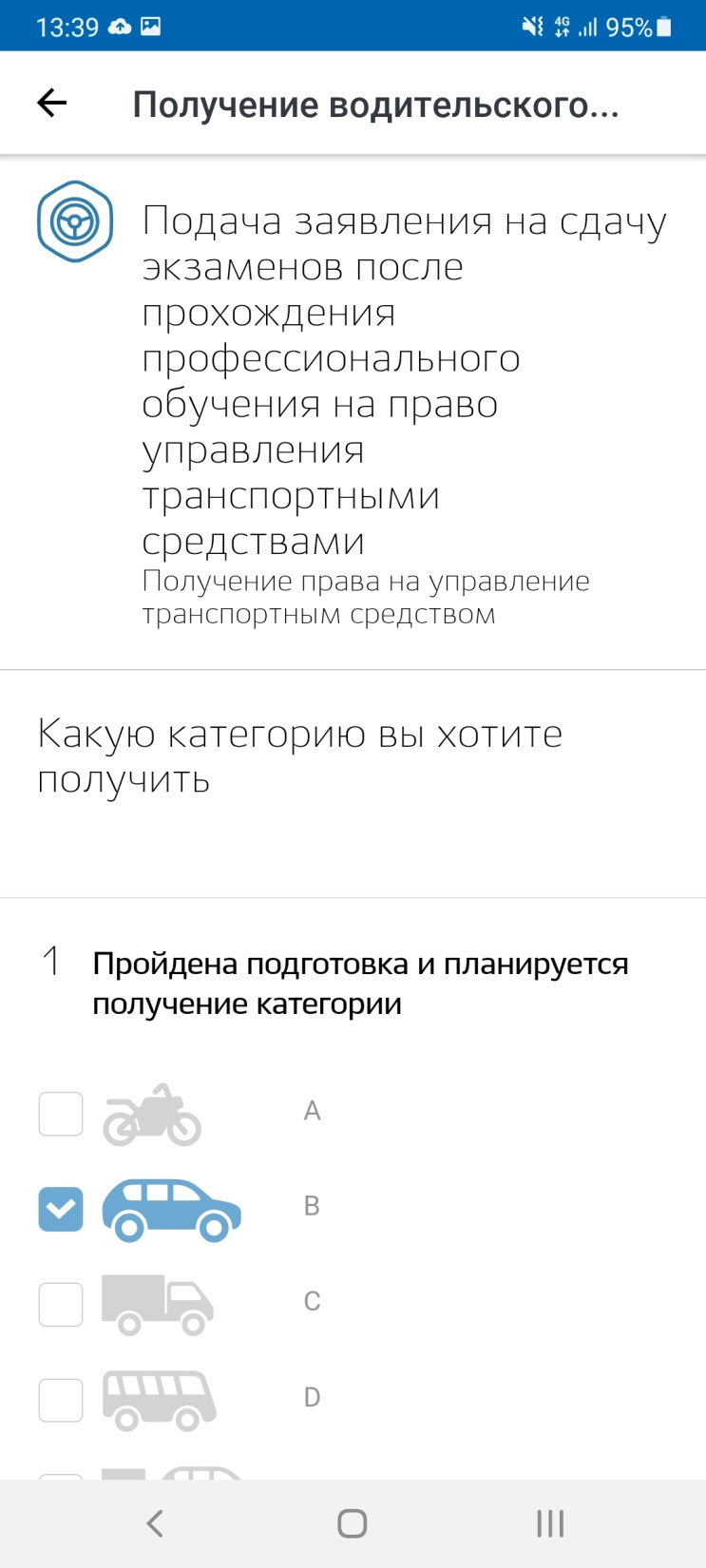 Выбрать
Выбрать
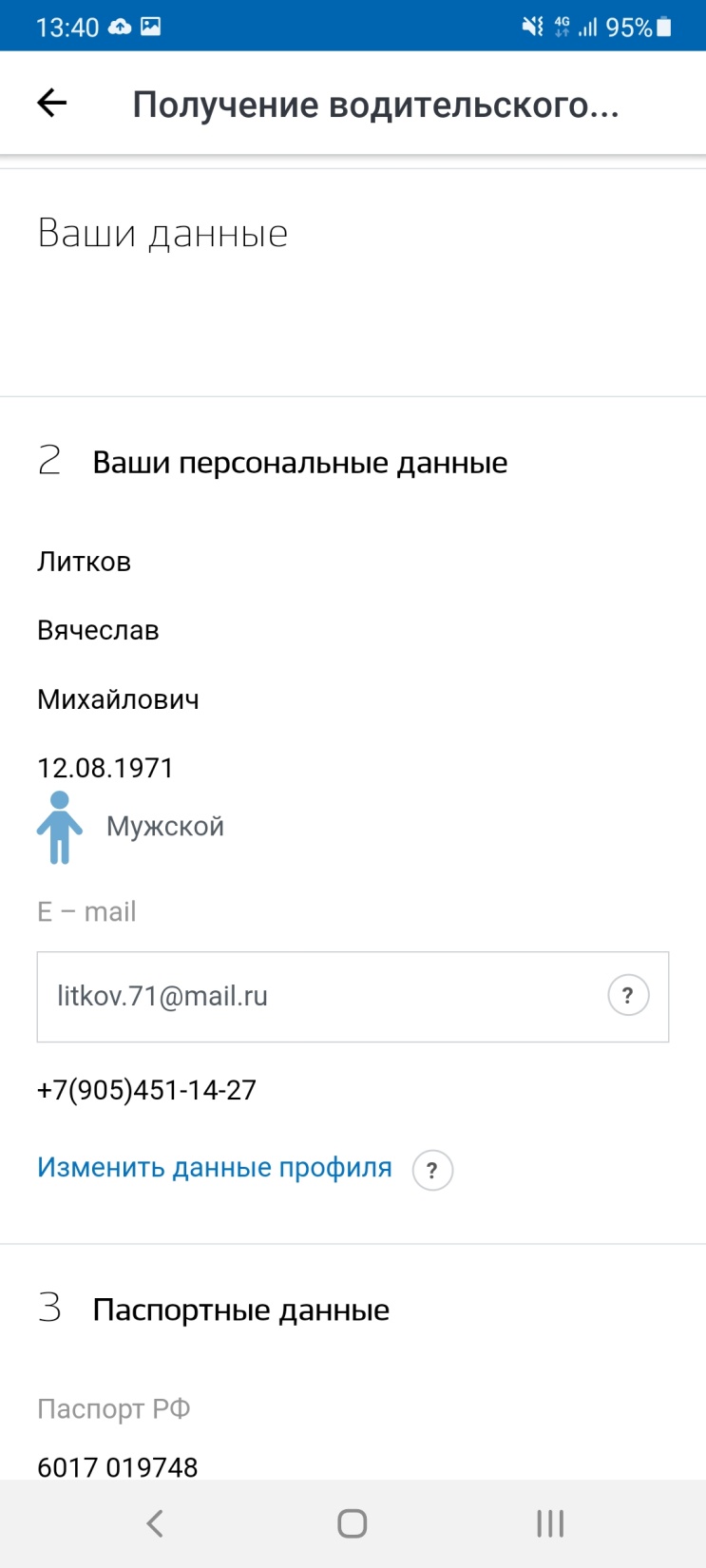 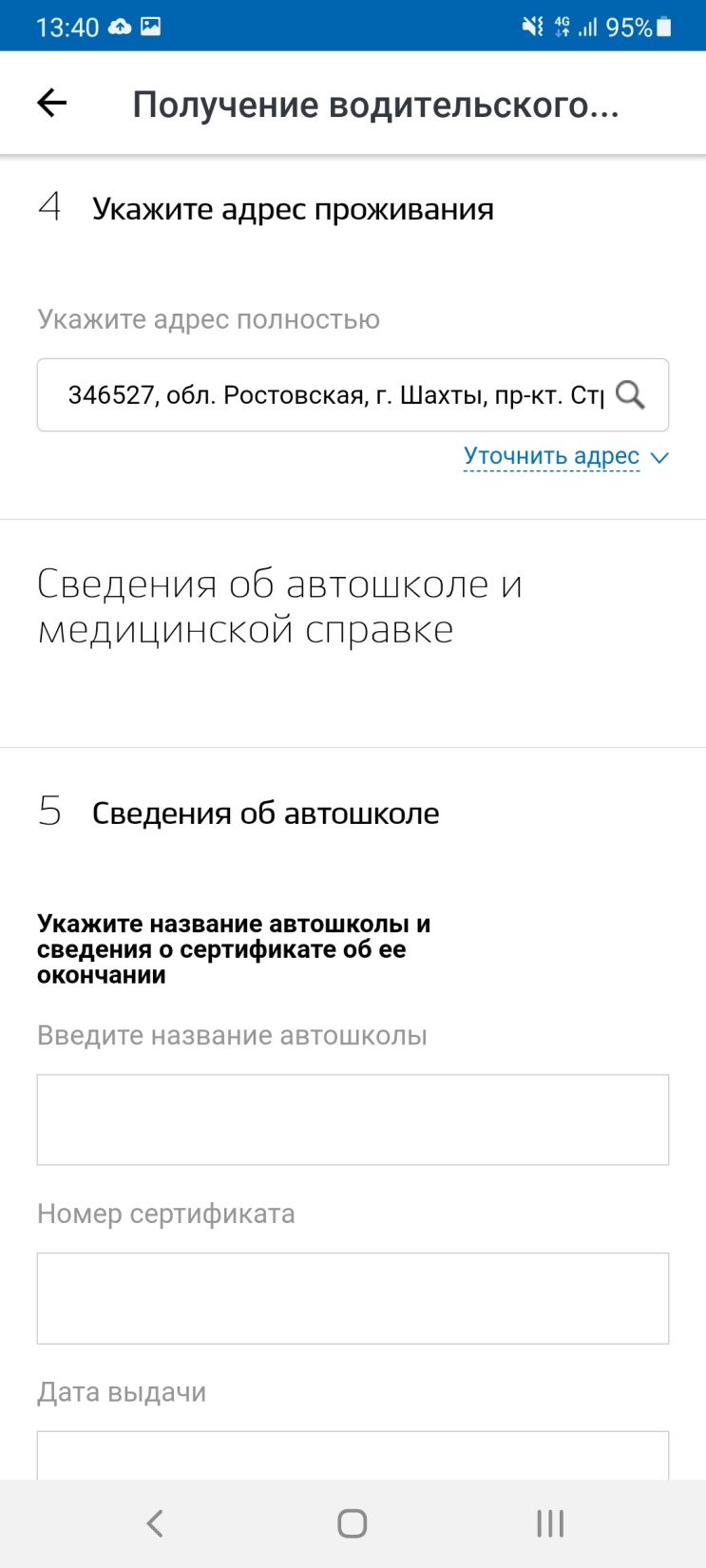 Проверить
Проверить
Проверить
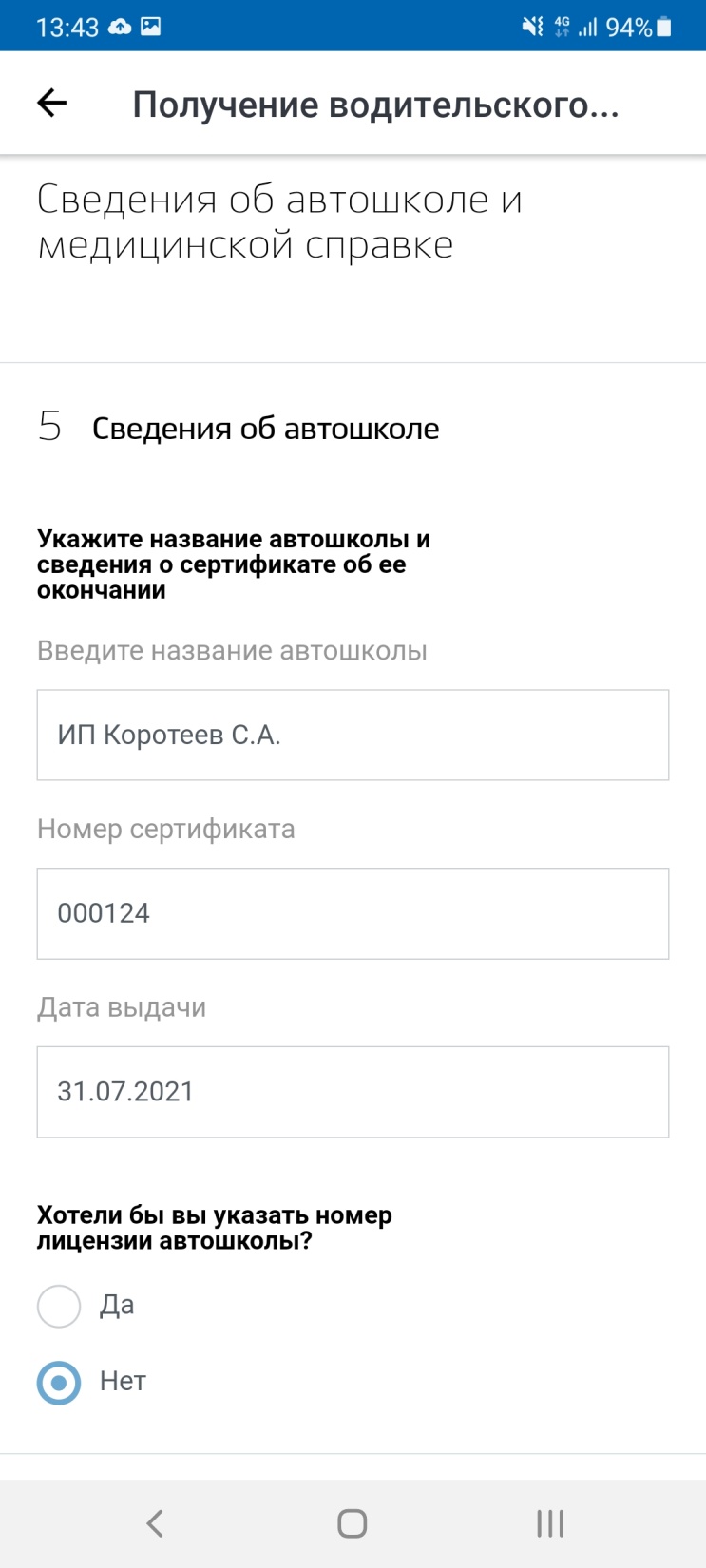 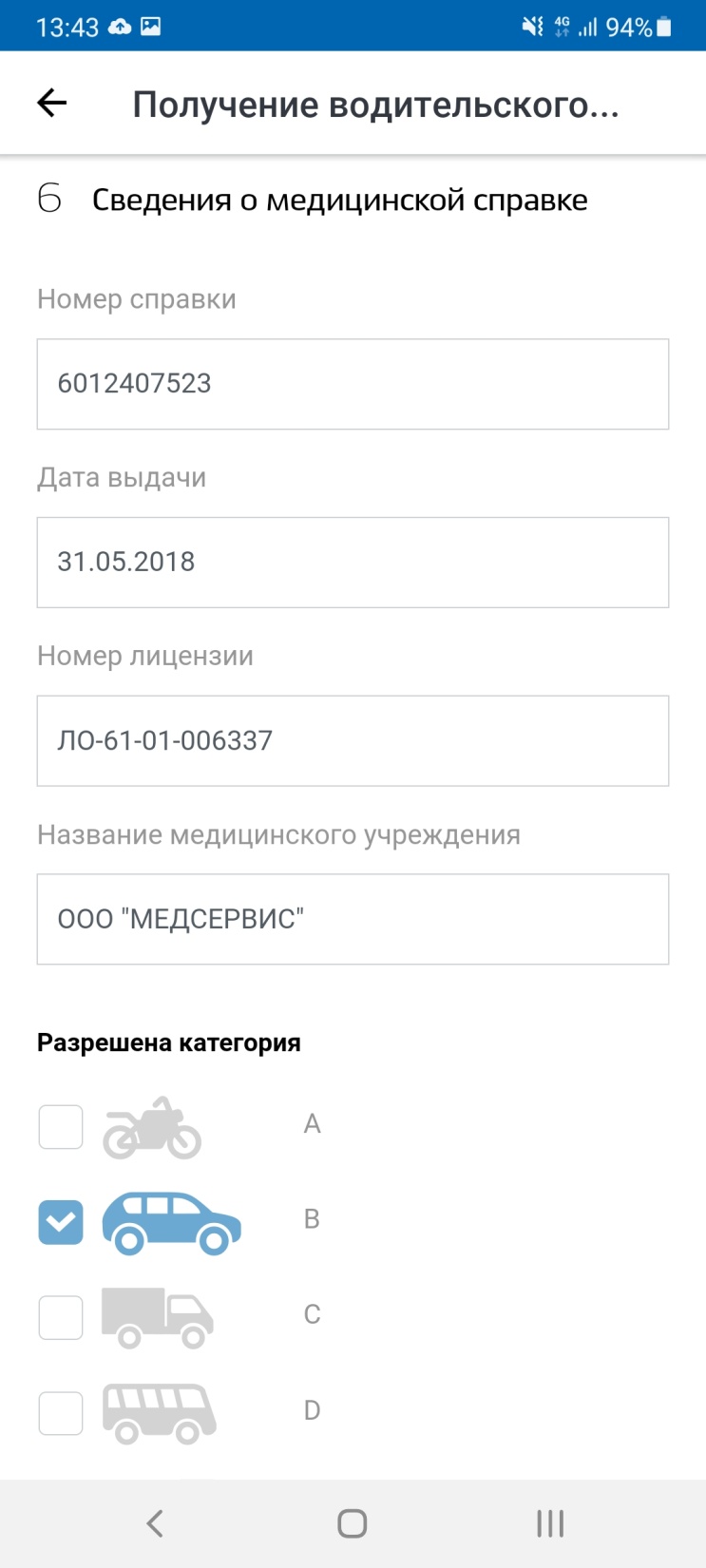 Заполнить
Заполнить
Выбрать
Выбрать
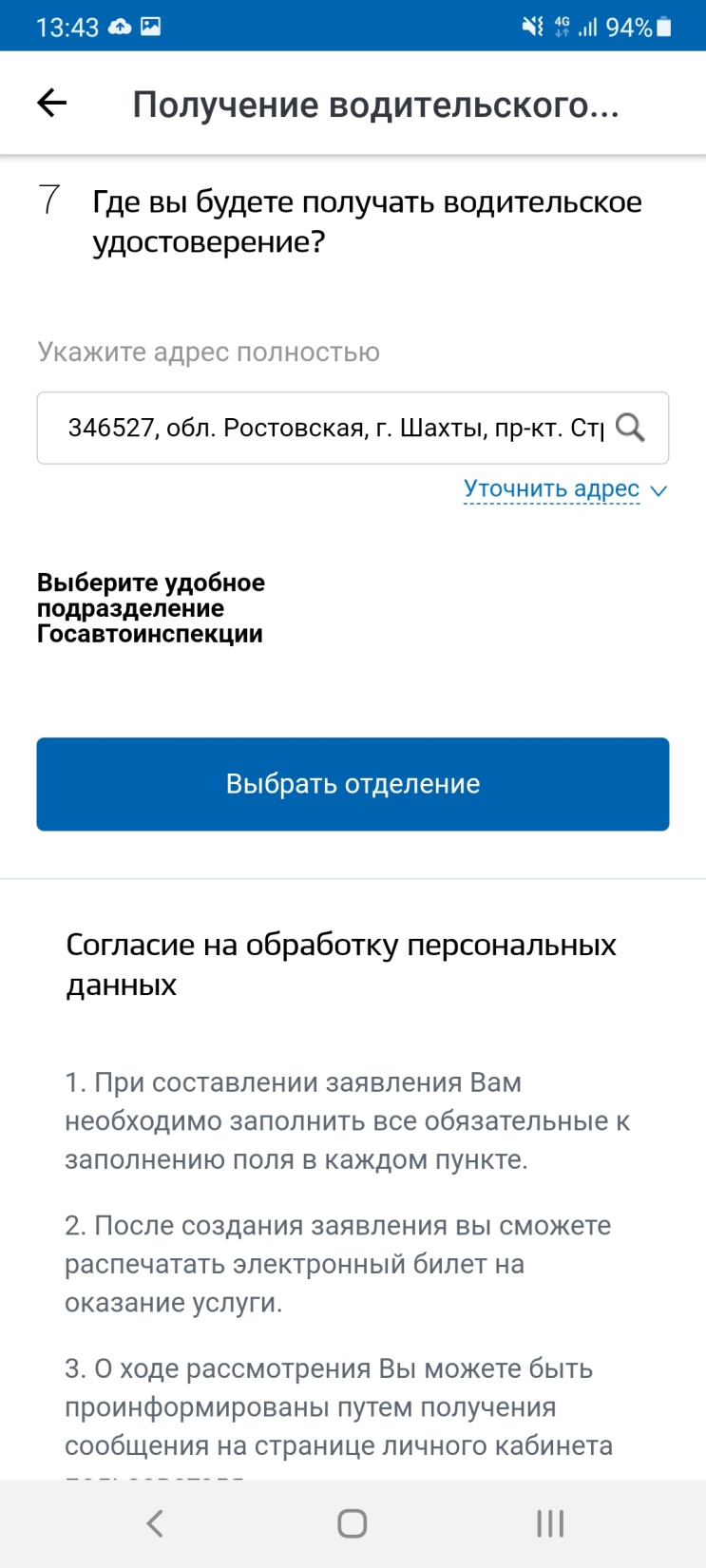 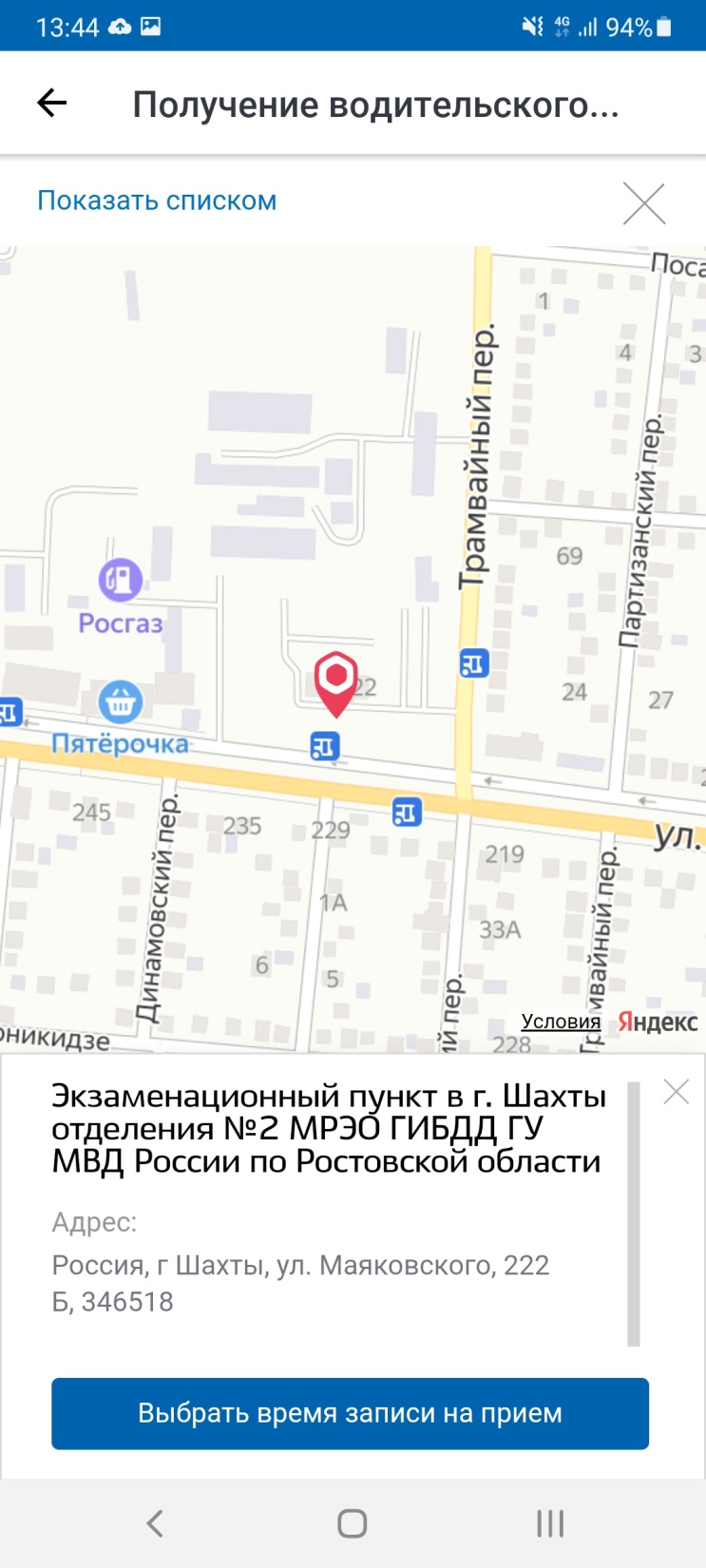 Проверить
Выбрать
Выбрать
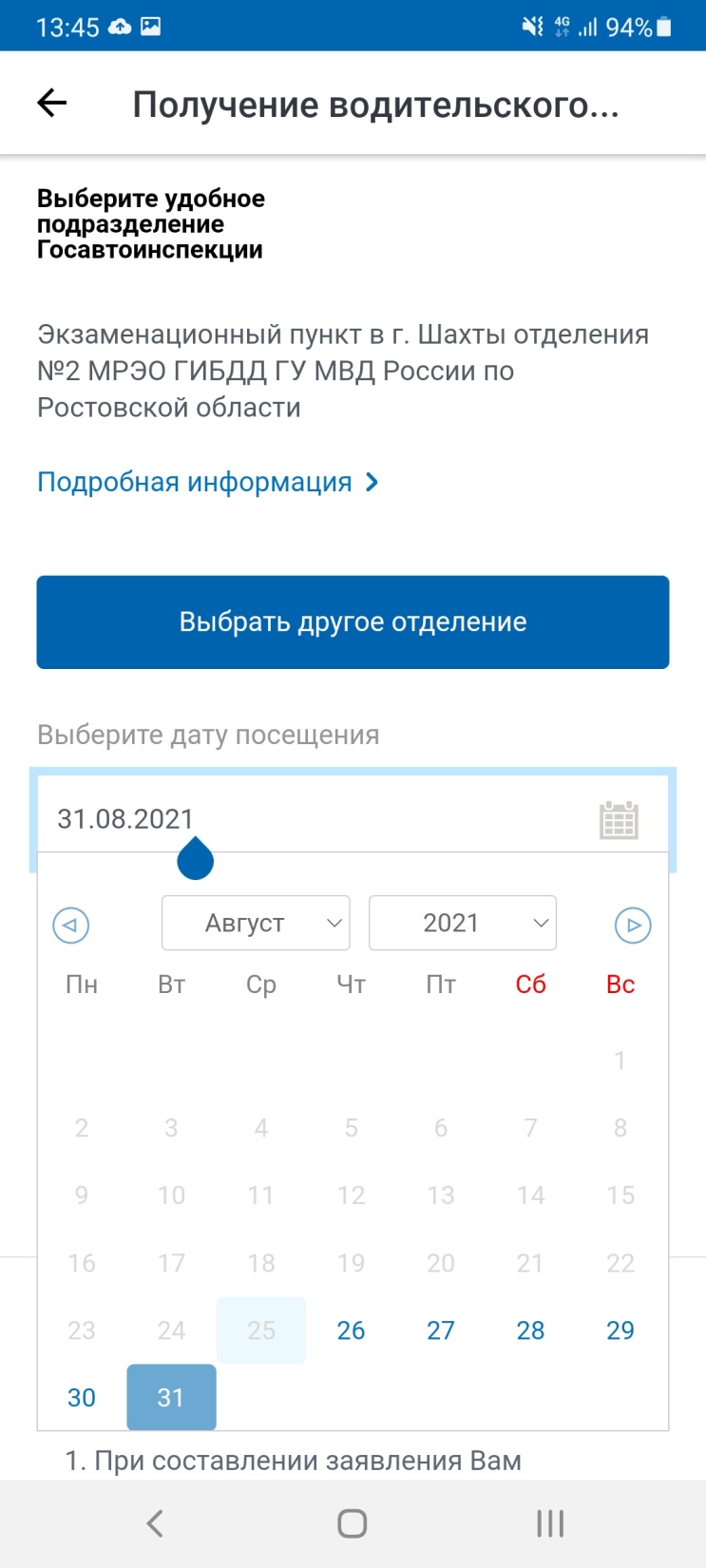 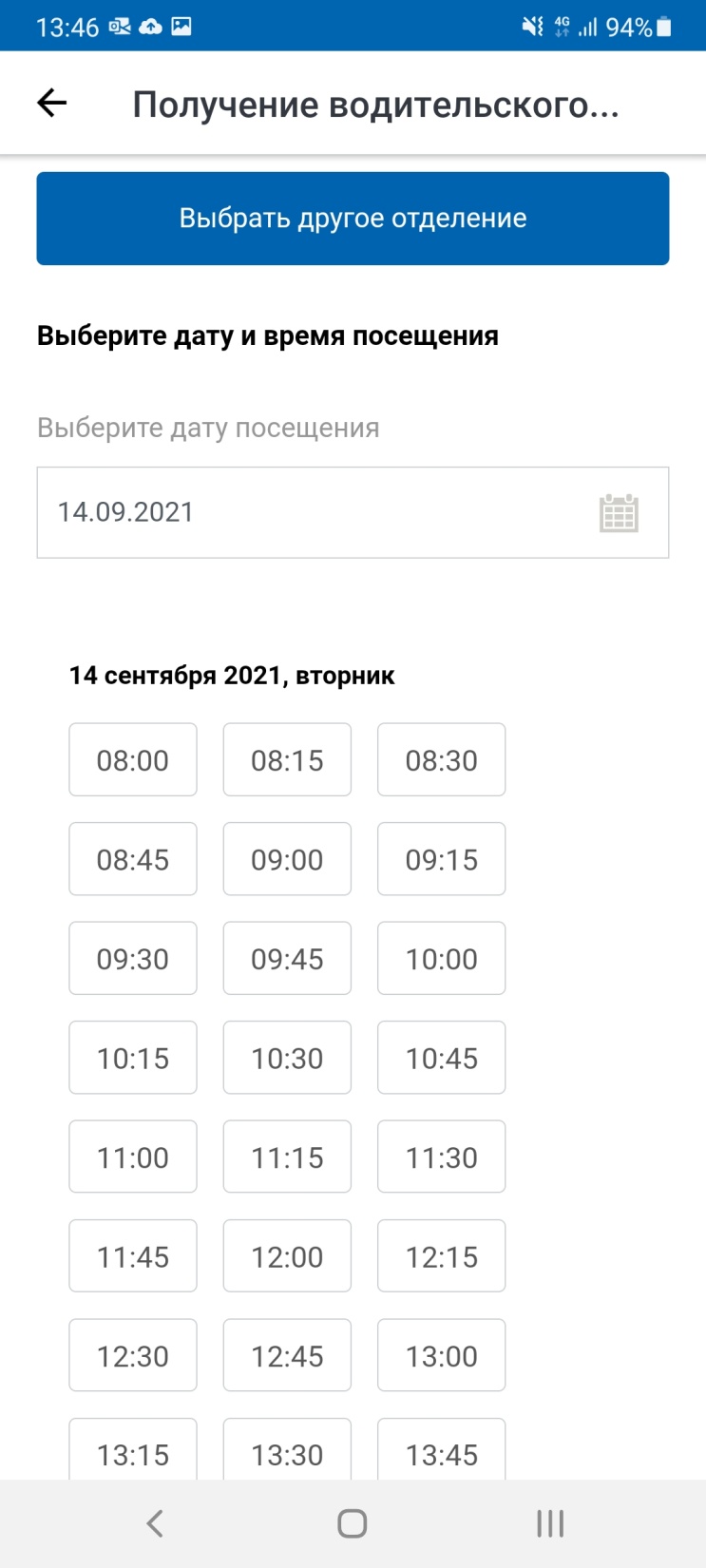 Выбрать
Выбрать
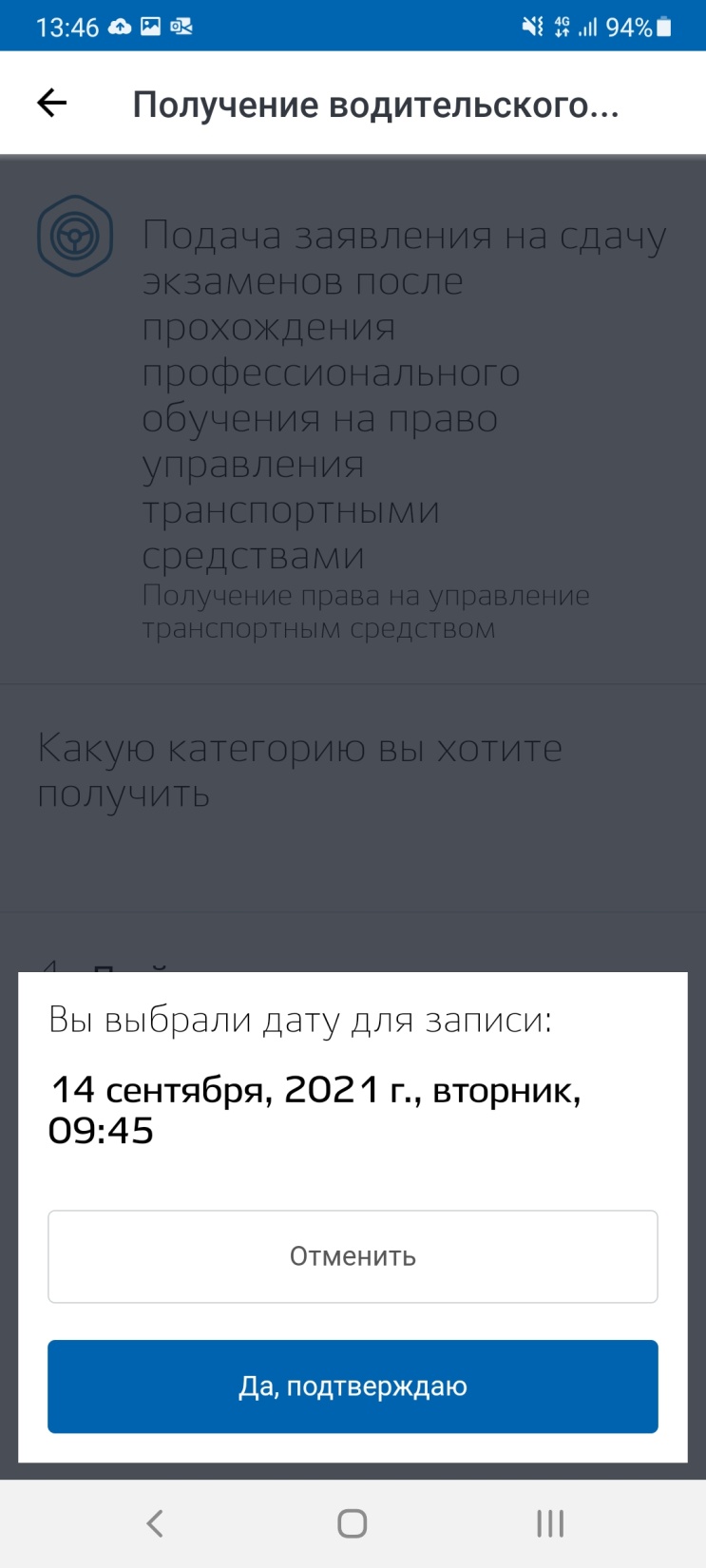 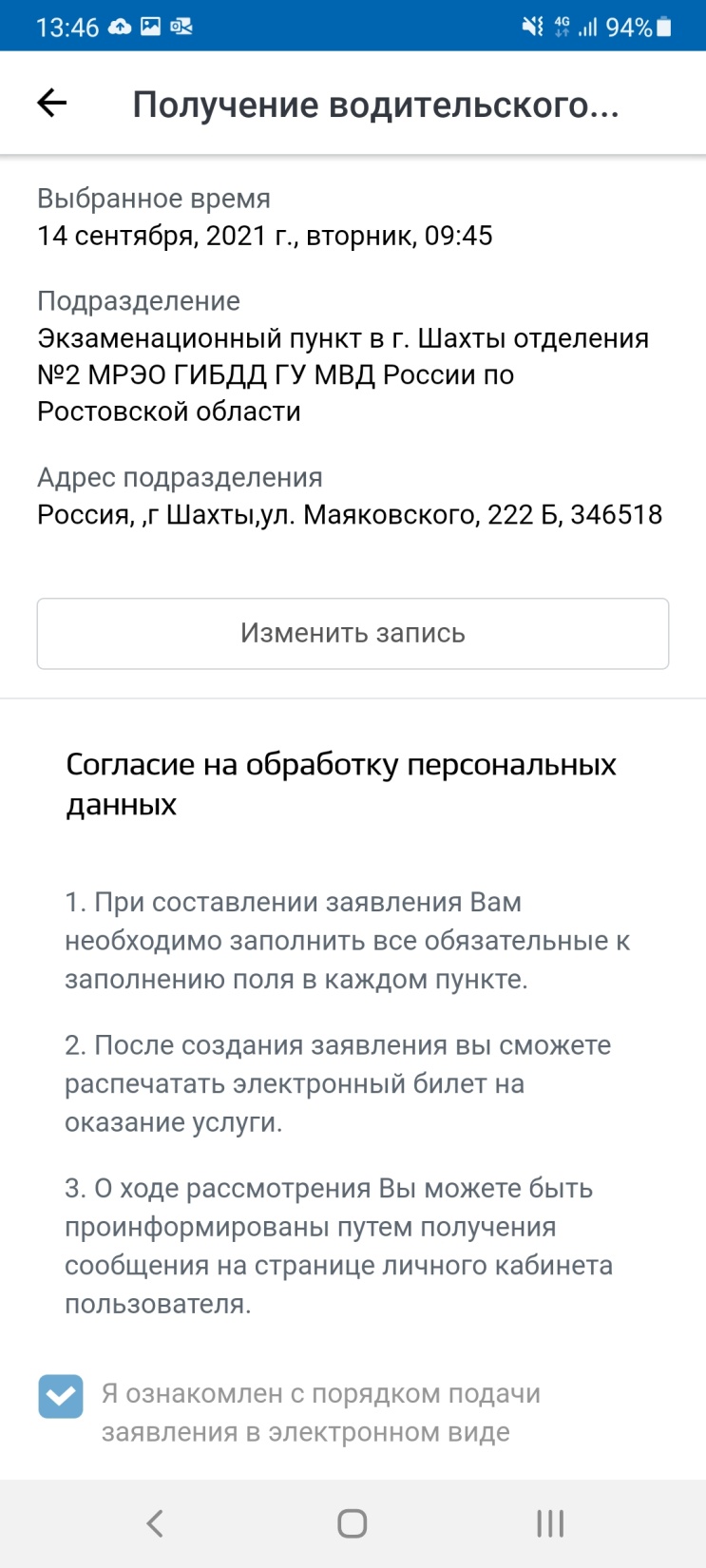 Выбрать
Выбрать
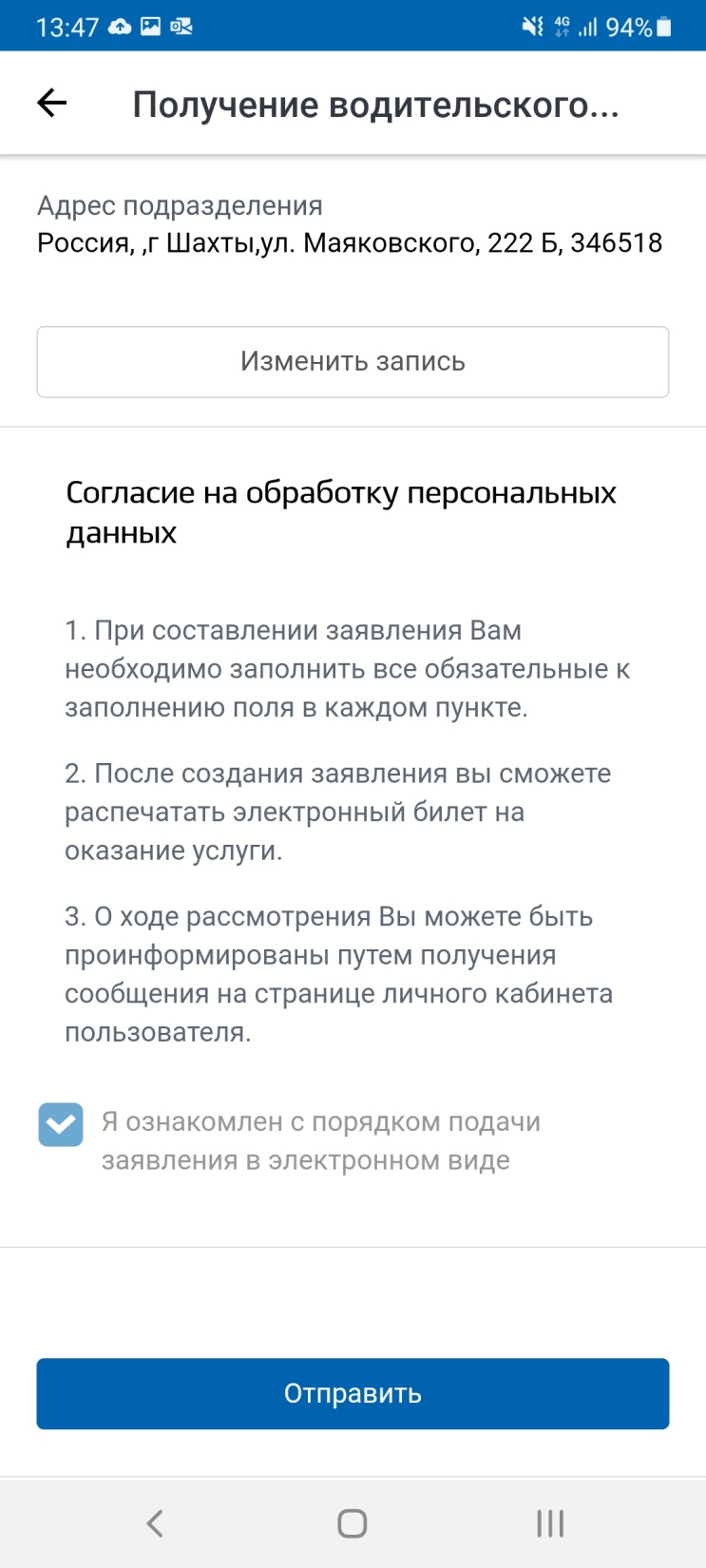 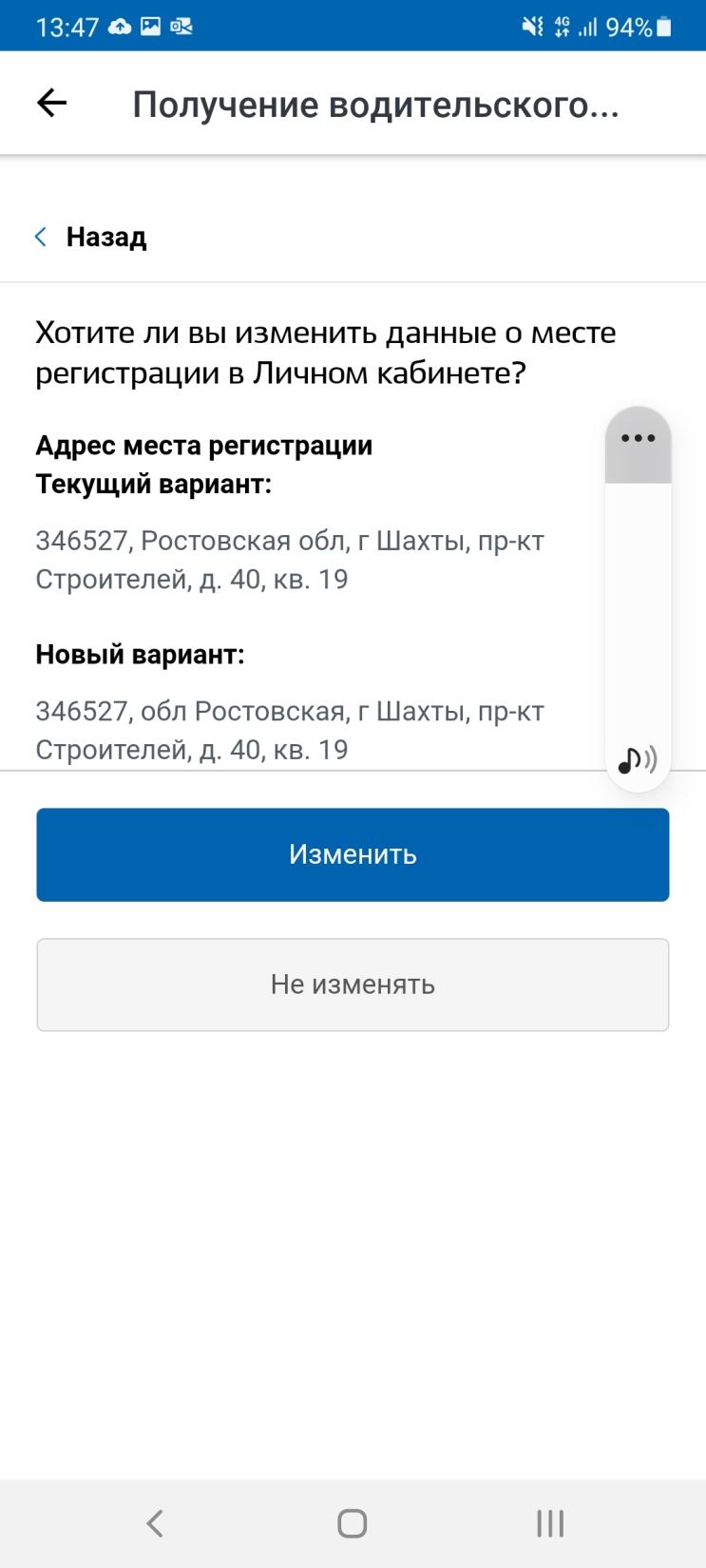 Проверить
Выбрать
Выбрать
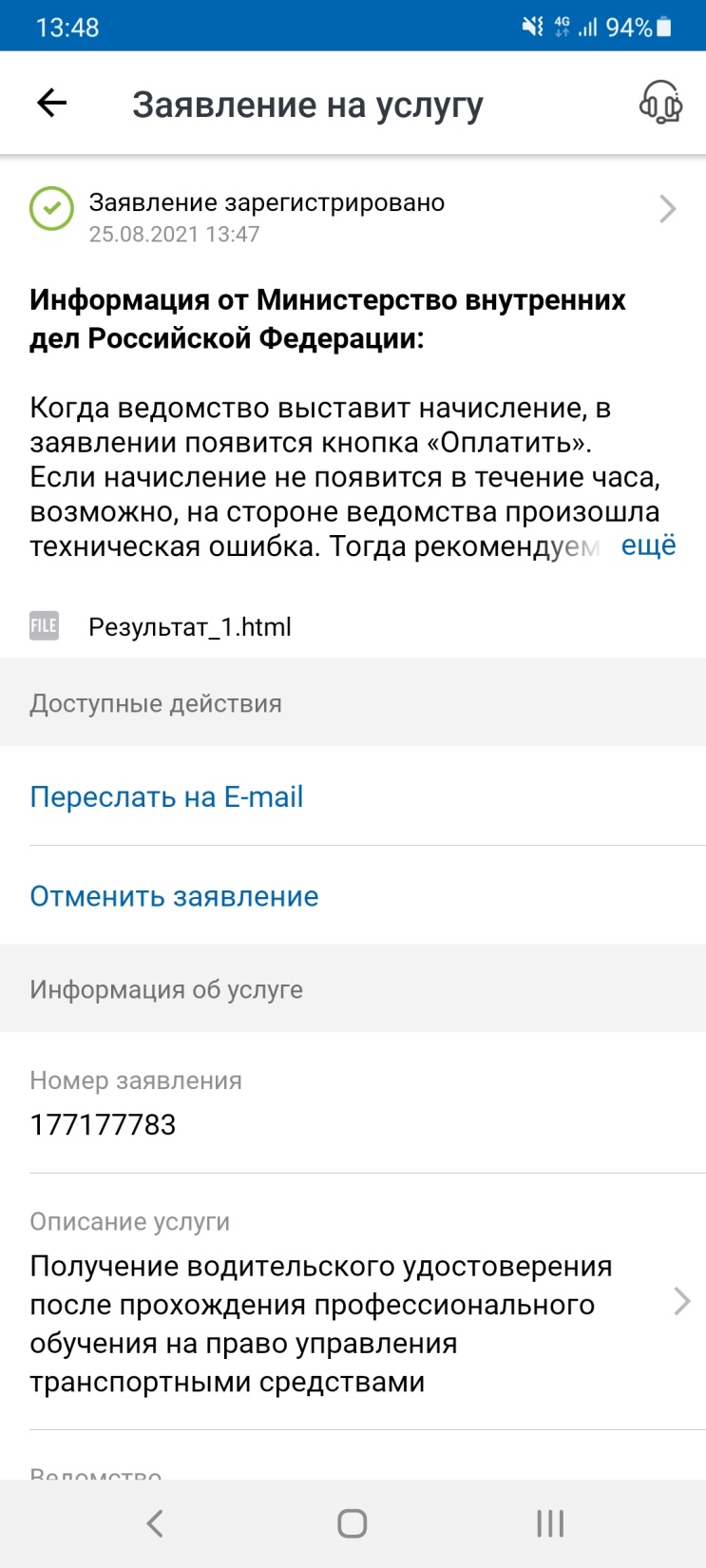 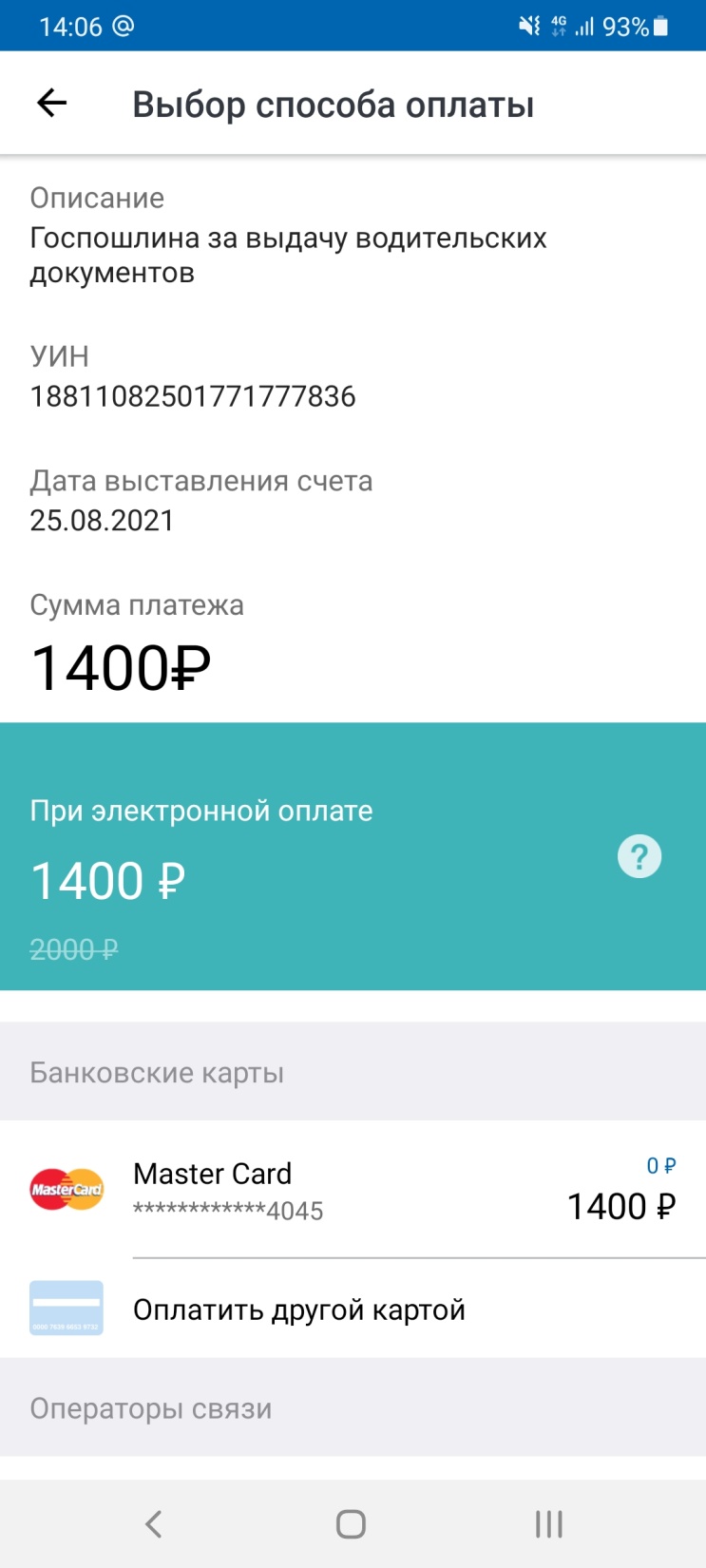 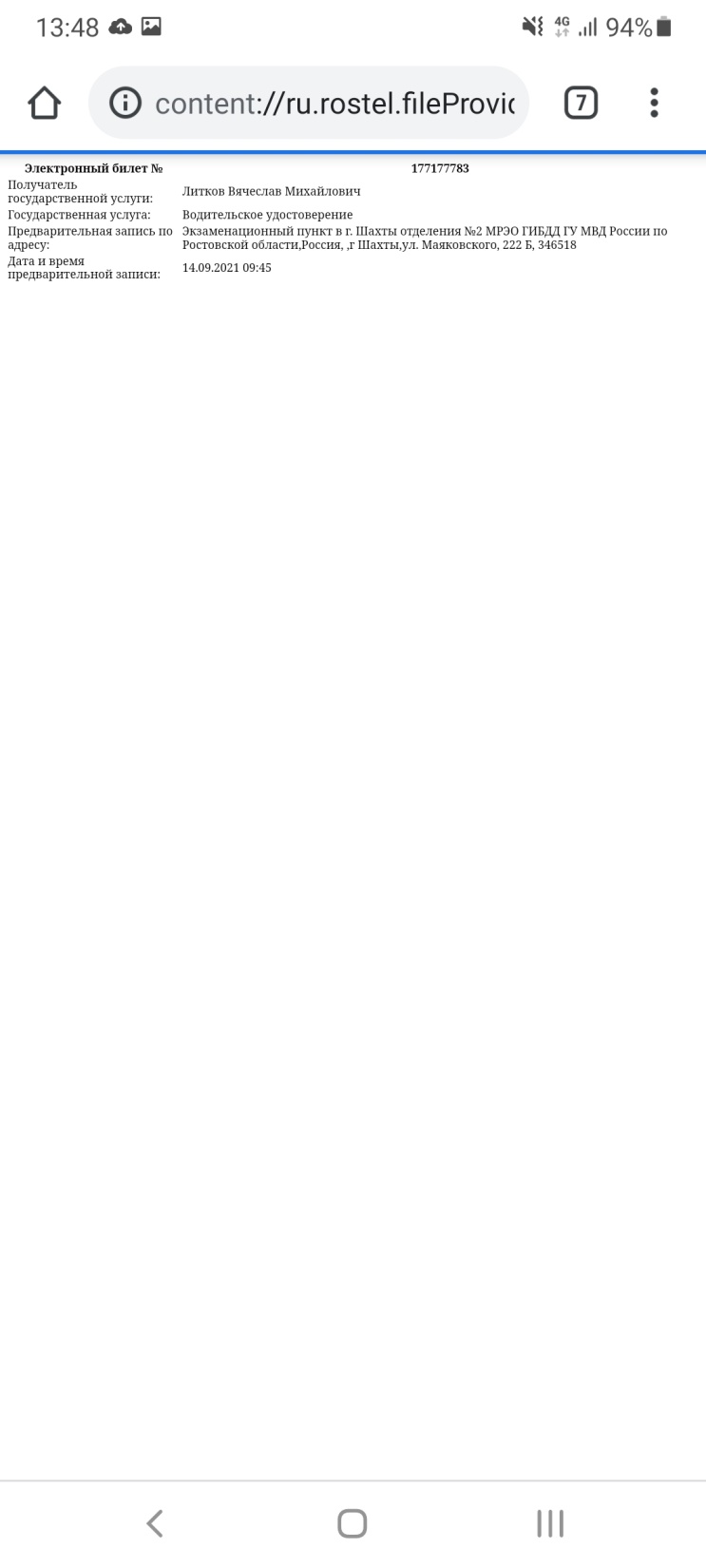